Figure 3 Clinical Document Architecture (CDA) Release 2 object model showing the connection from a document section to ...
J Am Med Inform Assoc, Volume 13, Issue 1, January 2006, Pages 30–39, https://doi.org/10.1197/jamia.M1888
The content of this slide may be subject to copyright: please see the slide notes for details.
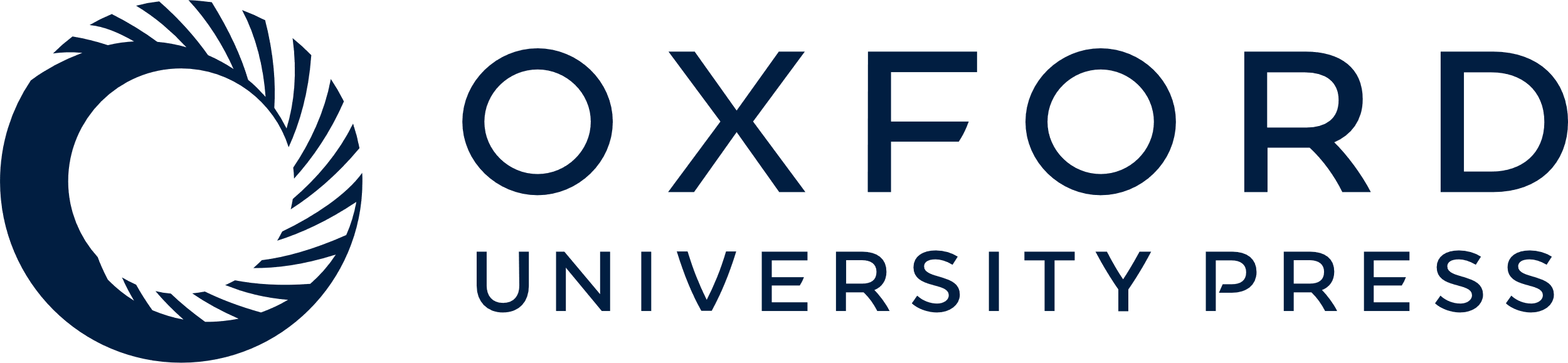 [Speaker Notes: Figure 3 Clinical Document Architecture (CDA) Release 2 object model showing the connection from a document section to a portion of the CDA clinical statement model.


Unless provided in the caption above, the following copyright applies to the content of this slide: American Medical Informatics Association]